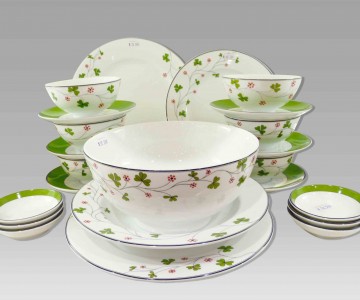 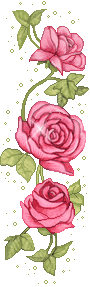 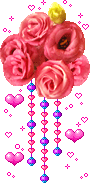 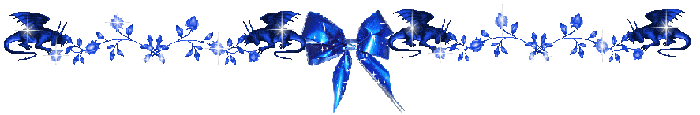 Phát triển ngôn ngữ
Chủ Đề: Nghề Nghiệp
Đề Tài: Bài Thơ Cái Bát Xinh Xinh
Tác giả: Thanh Hóa
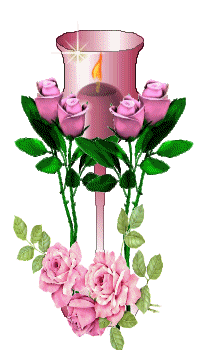 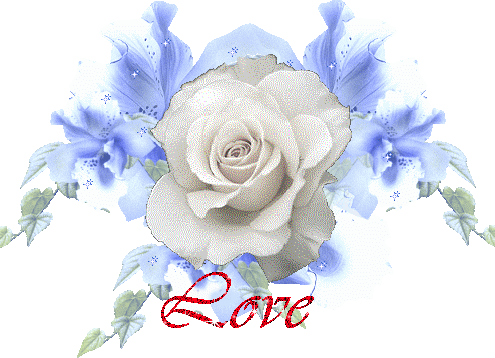 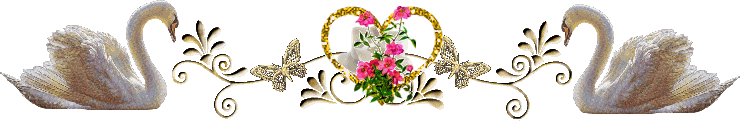 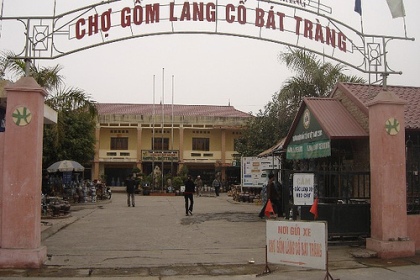 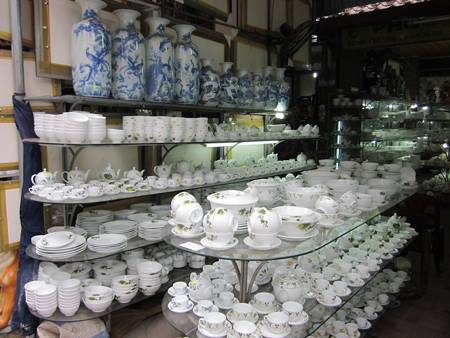 Cha Mẹ Công Tác 
Nhà Máy Bát Tràng
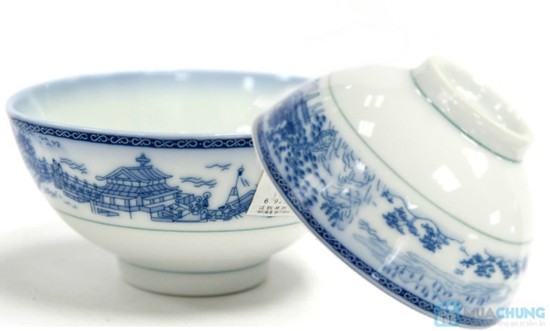 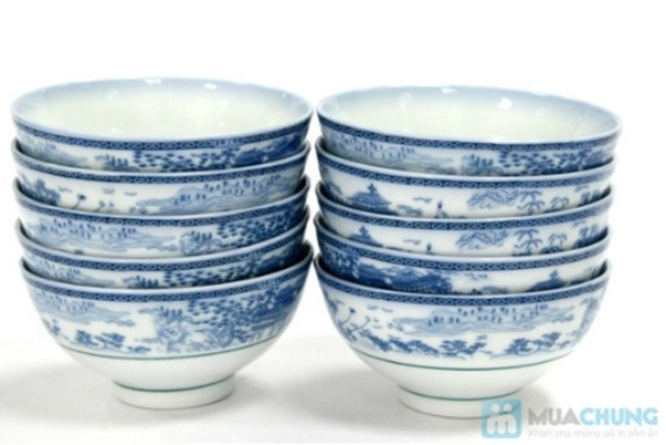 Mang Về Cho Bé 
Cái Bát Xinh Xinh
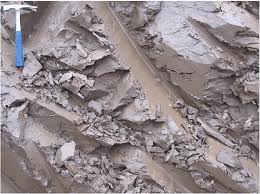 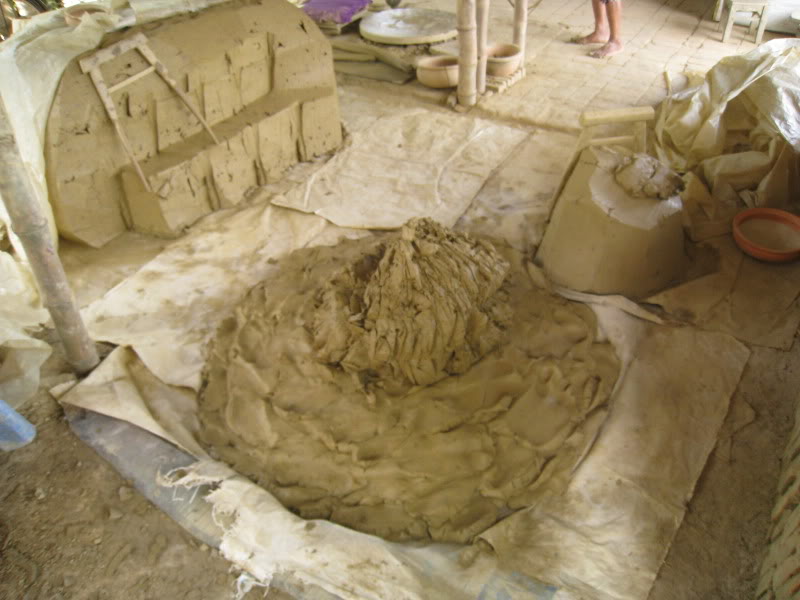 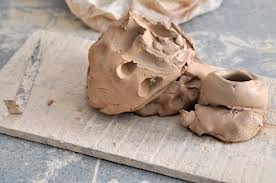 Từ hòn đất sét
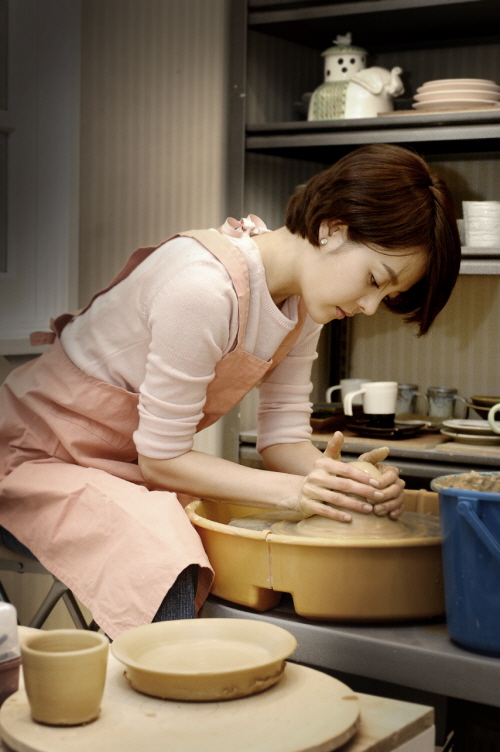 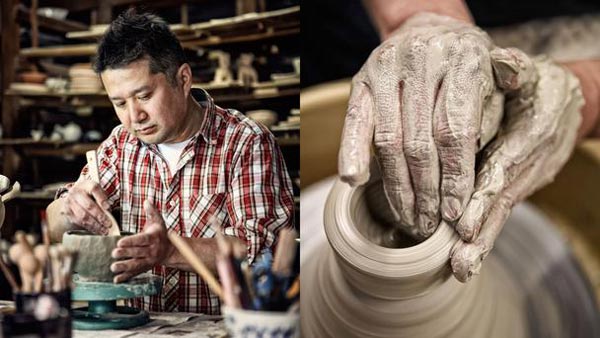 Qua bàn Tay cha               Qua bàn Tay mẹ
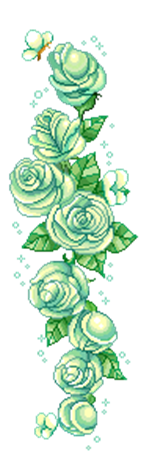 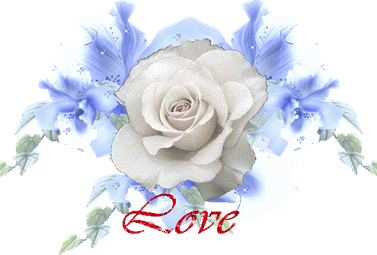 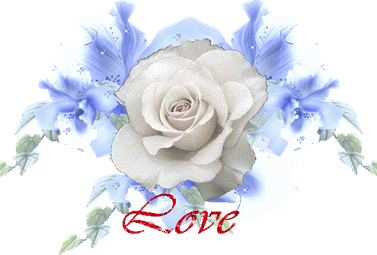 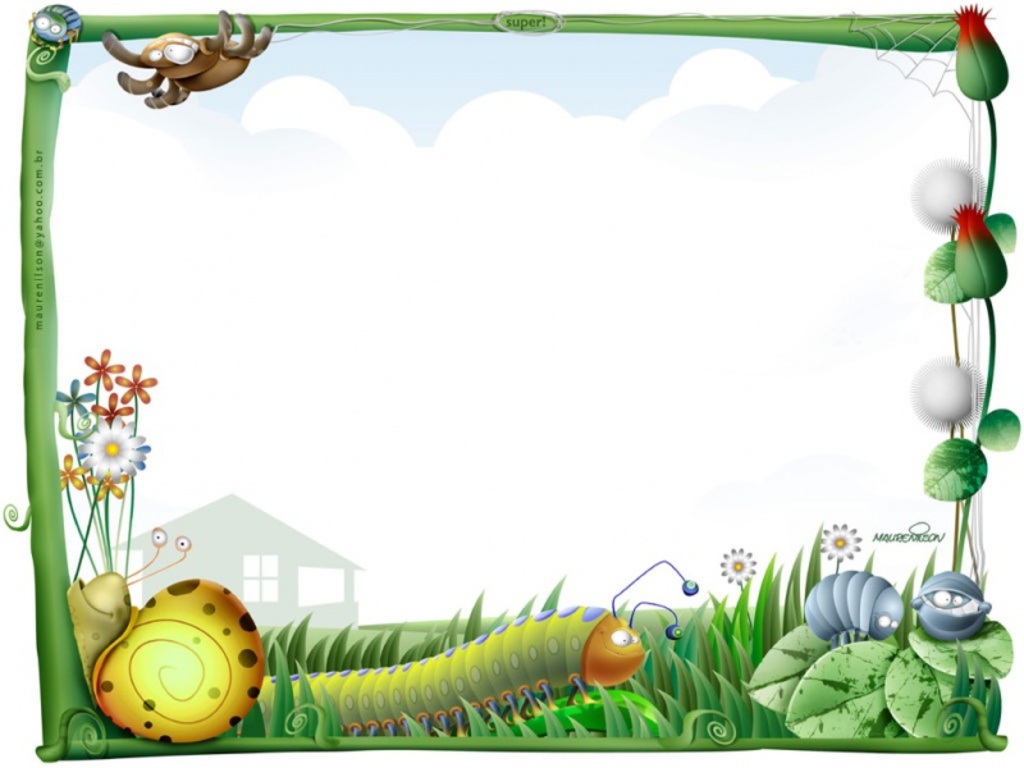 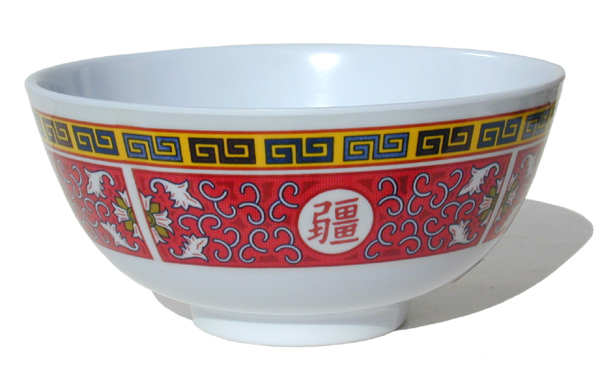 Thành cái bát xinh
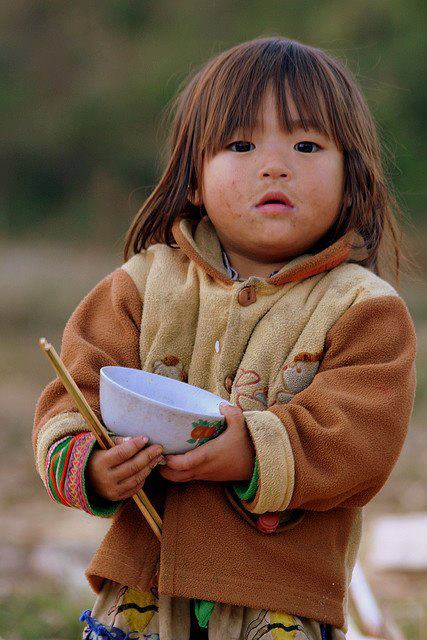 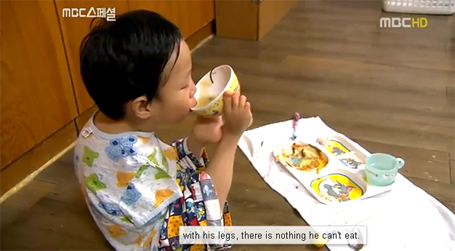 Nâng niu bé giữ                       Mỗi bữa hằng ngày
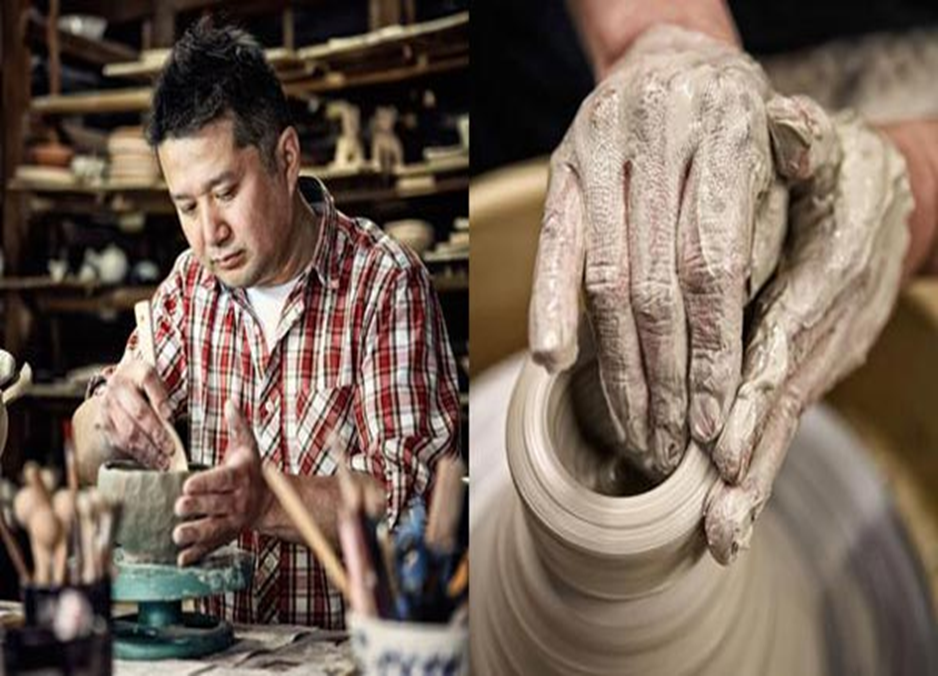 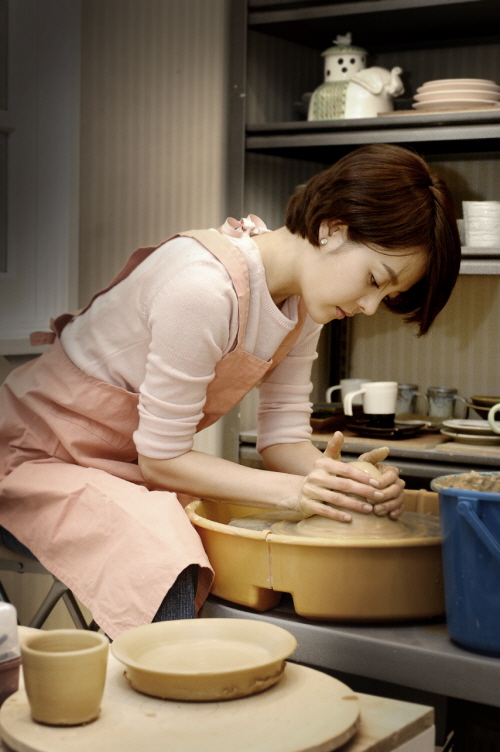 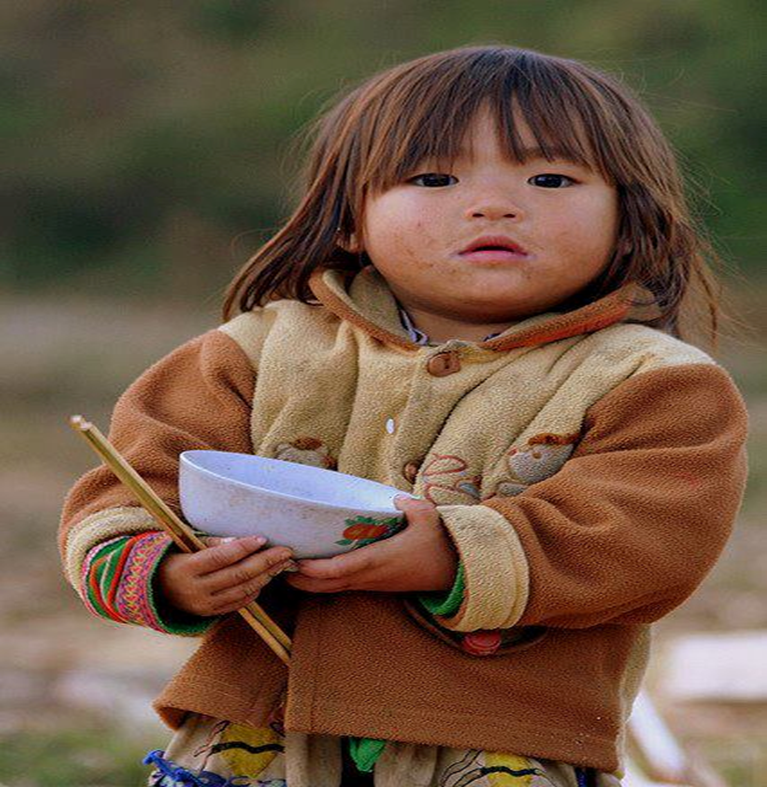 Công cha ,              Công mẹ                     Bé cầm trên tay
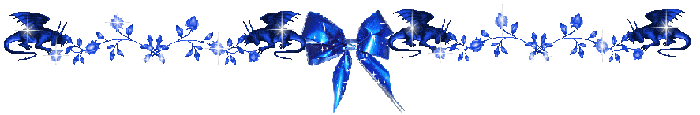 Cái bát xinh xinhMẹ cha công tácNhà máy Bát TràngMang về cho béCái bát xinh xinh.                      Từ hòn đất sét                      Qua bàn tay cha                      Qua bàn tay mẹ                      Thành cái bát xinh.                                              Nâng niu bé giữ                                              Mỗi bữa hằng ngày                                              Công cha, công mẹ                                              Em cầm trên tay .                                                          (THANH HÒA)
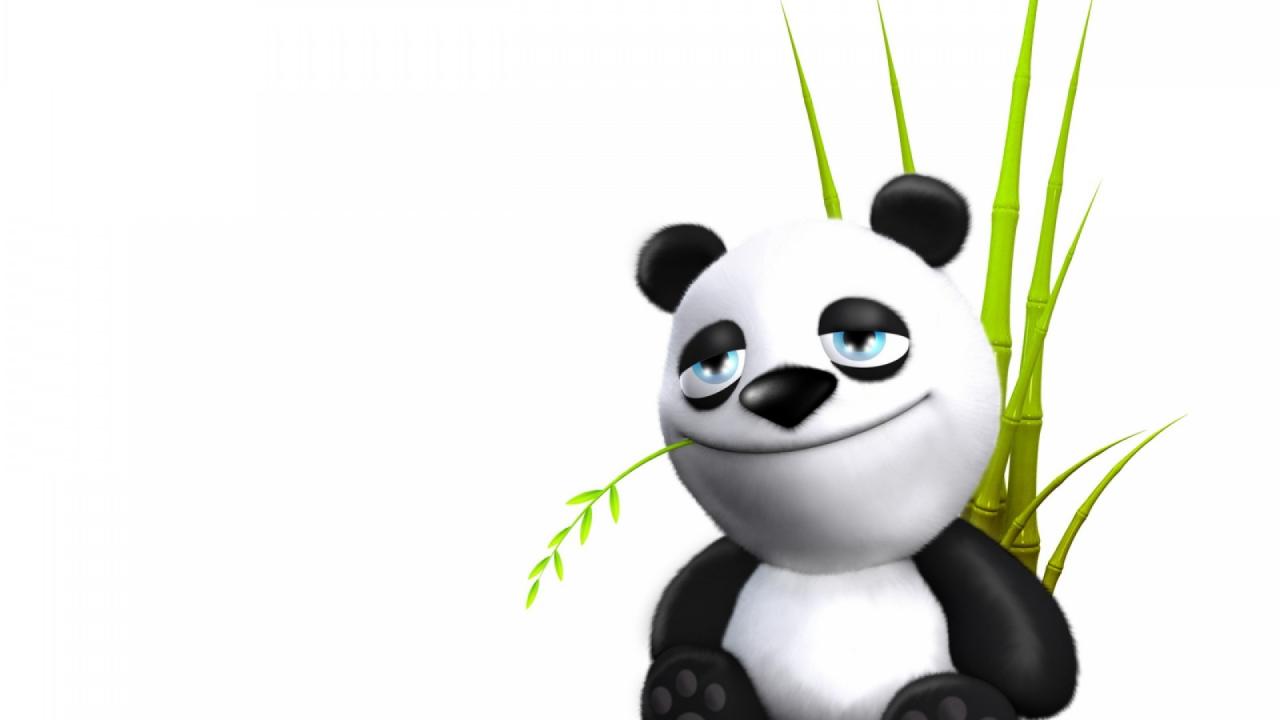 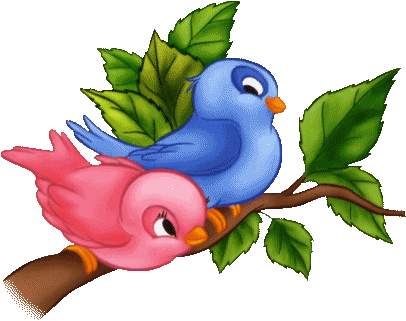